Trianon a právny inštitút „mierovej zmluvy“ :  Spravodlivosť v medzinárodnom práve?
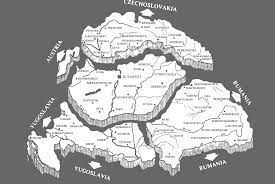 Prof. JUDr. Tomáš Gábriš, PhD., LLM
Trnavská univerzita v Trnave, Právnická fakulta
Trianon = nespravodlivosť v medzin. práve?
Meniaca sa prax štátov – vývoj medzinárodného práva


Po 1. sv. v. –staro-nová/hybridná idea spravodlivej vojny 

Po 1. sv. v. – idea práva na sebaurčenie (rola W.Wilsona)
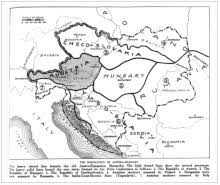 Zmena paradigmy medzinárodného práva?
Spravodlivá vojna v stredoveku a po 1. sv. v.?

Idea spravodlivej vojny – so spravodlivou odplatou? Odpustením?

Pozitivistické poňatie vojny do konca 19. st. – hobbesiáni a kontraktualisti

Odpustenie po 1. sv. v. nemožné? Právo na sebaurčenie!
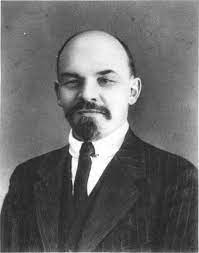 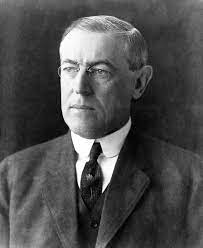 Prirodzené právo na sebaurčenie
Lenin – Dekrét o mieri (1917) 

Wilson – 14 bodov (1918)

Nacionalistické idey prelomu 19. a 20. st. v Európe aj USA

Sebaurčenie maďarského národa (menšín) po 1. sv. v.
Revizionizmus ako hľadanie odpustenia?
Čl. 19 Paktu Spoločnosti národov – možnosť revízie zmlúv


Článok 10 Paktu Spoločnosti národov – celistvosť štátov


(Ne)Spravodlivosť mierovej zmluvy bez odpustenia?
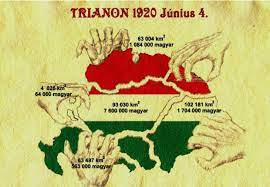 Závery 1:
Nové prirodzenoprávne prvky v medzinárodnom práve (následne pozitivizované):


Kombinácia idey spravodlivej vojny a neodpustenia („nekresťanské“)


Právo národov na sebaurčenie
Závery 2:
Mierové zmluvy ako konštituant nových štandardov v MPV


Legitimita/Legalita - Politický moment práva (Carl Schmitt) – v MPV


Zakladajúce násilie (W. Benjamin, J. Derrida, G. Deleuze)